2013 Budget
Listening
Sessions

August 13 & 14
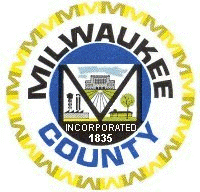 2013 Budget Listening Sessions
Chris Abele
Milwaukee County
Executive
2013 Budget
Listening
Sessions

August 13 & 14
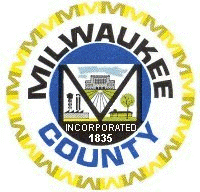 Agenda
County Overview
County Budget Overview
Fiscal Challenges
2013 Budget Strategy
2013 Budget Calendar
2013 Budget
Listening
Sessions

August 13 & 14
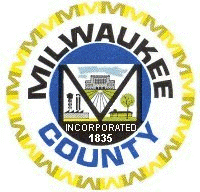 County Overview
* Examples of Major Programs Listed, Not All-Inclusive
2013 Budget
Listening
Sessions

August 13 & 14
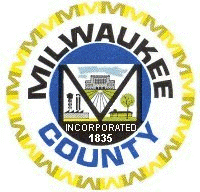 County Overview
* Examples of Major Programs Listed, Not All-Inclusive
2013 Budget
Listening
Sessions

August 13 & 14
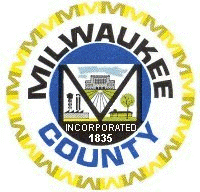 The County Budget
2012 Revenues by Source
2013 Budget
Listening
Sessions

August 13 & 14
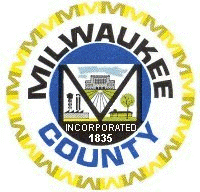 The County Budget
2012 Tax Levy by Major Function
2013 Budget
Listening
Sessions

August 13 & 14
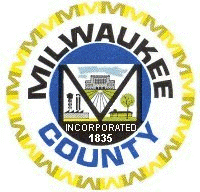 Fiscal Challenges
The County’s Structural Deficit
Projected Structural Deficit – 2012 Adopted County Budget (in millions)
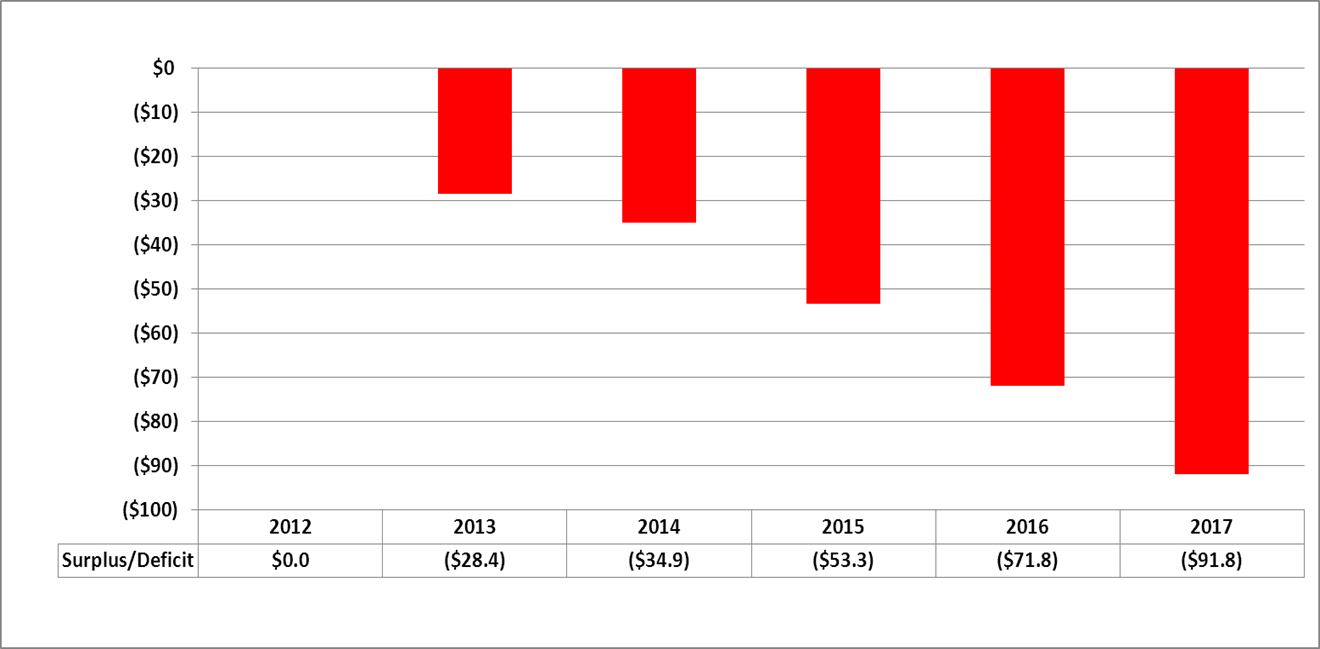 Source: Milwaukee County 5-Year Fiscal Projection (Municast)
2013 Budget
Listening
Sessions

August 13 & 14
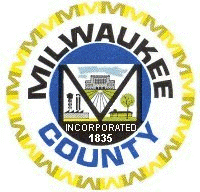 Fiscal Challenges
Health, Pension/Etc. Trends
Total Active & Retiree Fringe Benefit Costs per Budgeted FTE, 2000-2012
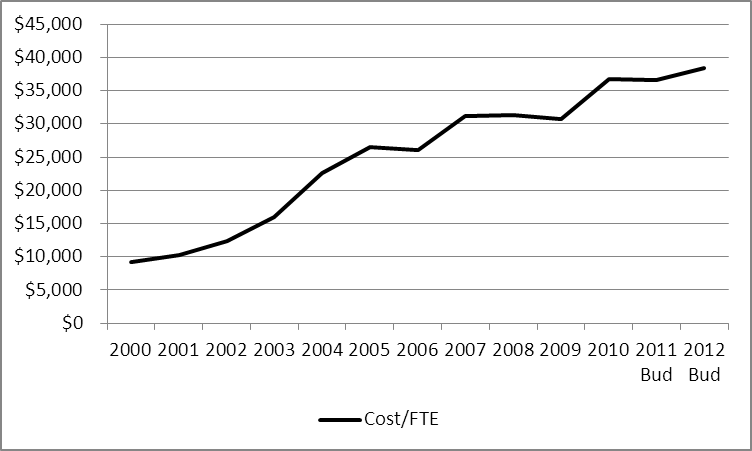 2013 Budget
Listening
Sessions

August 13 & 14
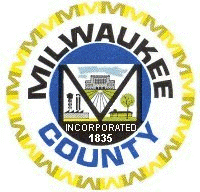 Fiscal Challenges
Debt Service
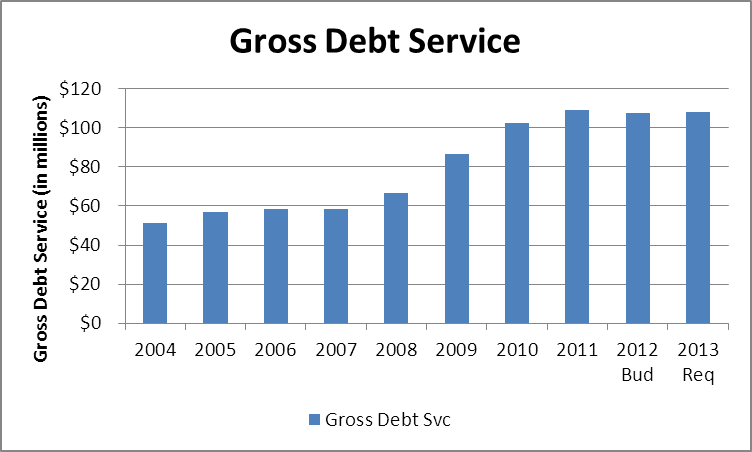 2013 Budget
Listening
Sessions

August 13 & 14
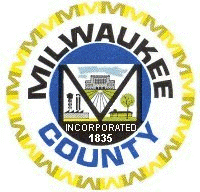 2013 Budget Strategy
Guiding Principles:
Long-term Sustainable Service Delivery
Data-based Decision-making
Is it Mandated?
Is it a Priority?
Should Property Tax Payers Fund This?
Do Others Provide this Service More Efficiently?
Do Citizens Rely on the County to do This?
Are there Best Practices We Can Adopt?
2013 Budget
Listening
Sessions

August 13 & 14
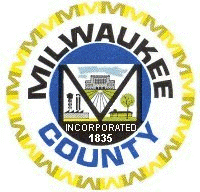 2013 Budget Strategy
Key Focus Areas:
Programs for Those Most in Need
Efficiency
Long-Term Cost Reduction & Avoidance
Sustainable Budgeting
Shared Services
Non-Mandated Programs
2013 Budget
Listening
Sessions

August 13 & 14
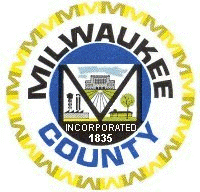 2013 Budget Calendar
Key Dates:
September 27: Recommended Budget Presentation
October 8 – October 31: County Board Finance & Audit Committee Budget Hearings
October 29: County Board Public Hearing
November 5: County Board Budget Adoption Day